AL-FARABI KAZAKH NATIONAL UNIVERSITY
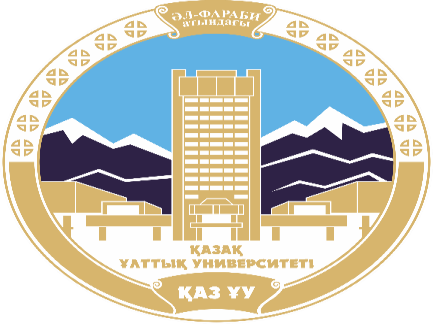 Department of political science and political technologies
Globalization and Development of the Modern World
Abzhapparova A.A.
Senior lecturer
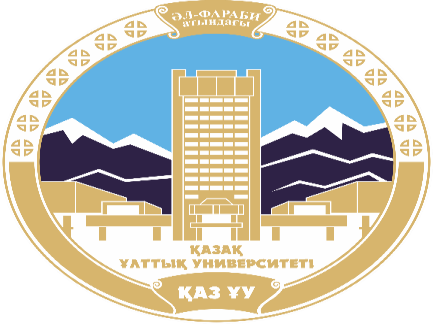 Globalization and Development of the Modern World
Lecture 8
Global goods
Global governance
Lecture plan:
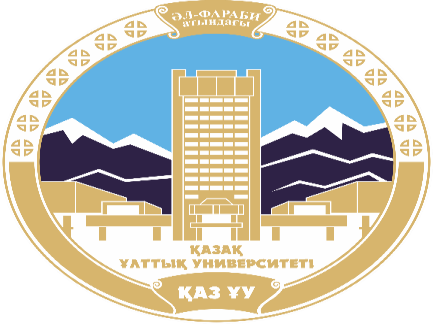 The meaning and role of global goods.
Prerequisites for the formation of a global governance system.
The concept of global political governance and its theoretical models.
Subjects of global political governance: theories and existing institutions.
The purpose of studying the topic :
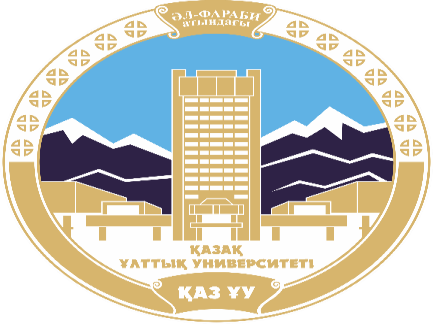 To learn: 
the meaning of global public goods;
the meaning and theories of global goods global governance ;
the institutions of global governance ;
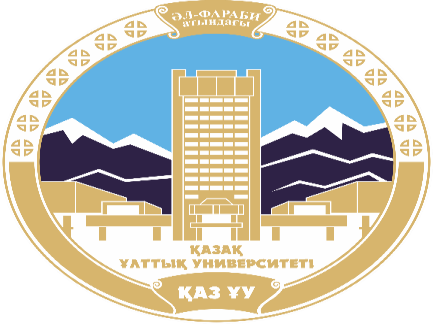 Slide 1: What are Global Public Goods?
Global Public Goods are commodities, services or resources with shared benefits.  They possess two characteristics:

They produce benefits that are impossible to prevent everyone from enjoying
Consumption by one individual does not  detract from that of another.

An example of a global public good is clean air.
Source: Development Committee Paper “Poverty reduction and Global Public Goods”, September 2000
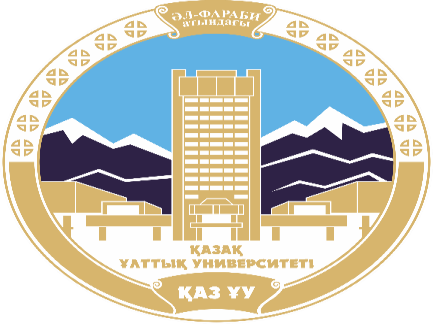 What are Global Public Goods?
International public goods, global and regional, address issues that: 

are deemed to be important to the international community, to both developed and developing countries; 

typically cannot, or will not, be adequately addressed by individual countries or entities acting alone, and, in such cases;

are best addressed collectively on a multilateral basis.			

Source: International Task Force on GPGs
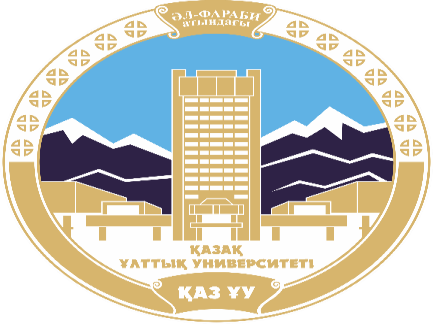 S     Why do we need to care?
It’s about “Globalization”.
Note: Adapted from Global Public Goods: International Cooperation in the 21st Century, Ed. Inge Kaul et al.
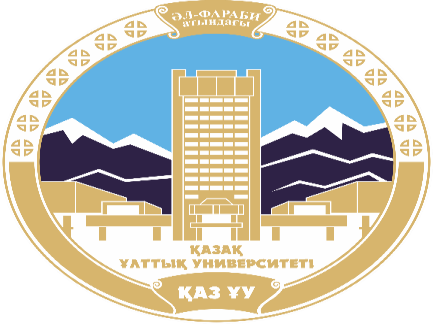 Slide 2: What are Global Public Goods?
International public goods, global and regional, address issues that: 

are deemed to be important to the international community, to both developed and developing countries; 

typically cannot, or will not, be adequately addressed by individual countries or entities acting alone, and, in such cases;

are best addressed collectively on a multilateral basis.			

Source: International Task Force on GPGs
Why do we need to care?
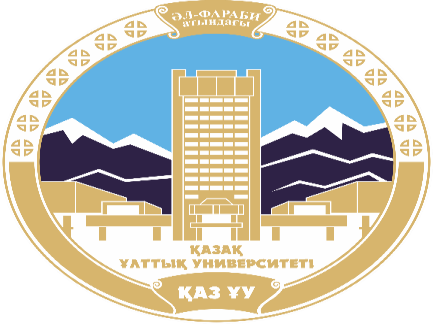 It’s about “Globalization”.
Note: Adapted from Global Public Goods: International Cooperation in the 21st Century, Ed. Inge Kaul et al.
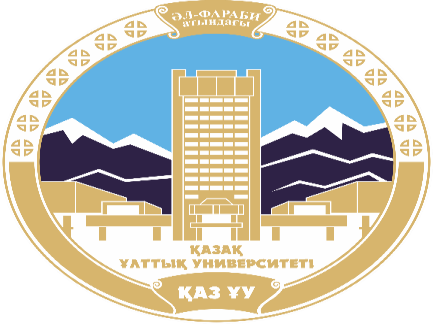 GPGs are under-delivered
Institutional arrangements are unclear;

Cross-border externalities can discourage provision of GPGs;

Policy making is typically at national level; International cooperation is difficult to negotiate and implement.
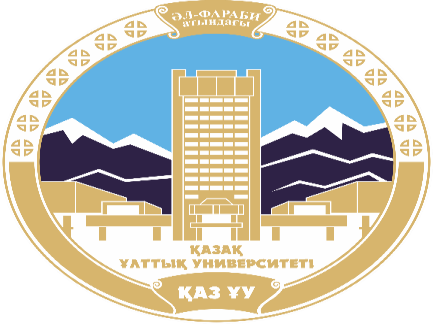 Institutions delivering GPGs
Countries

The United Nations

Multilateral development agencies, including the World Bank

Regional Institutions
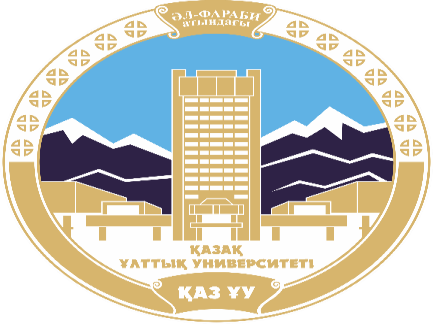 International Cooperation
State-centric policy making and GPG deficit necessitate international cooperation;

Cooperation can be in the form of international laws, agreements, and protocols;

Such cooperation can be difficult to obtain and its objectives even harder to implement.
Prerequisites for the formation of a global governance system
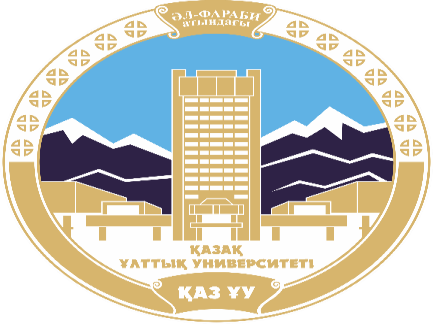 The concept of global political governance
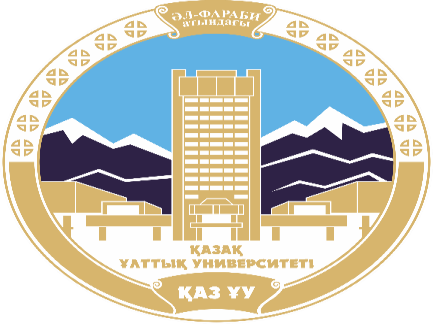 purposeful worldwide activity of the subject of management on the basis of legitimate authority or on its own initiative on behalf of and in the interests of all mankind
The concept of global political governance
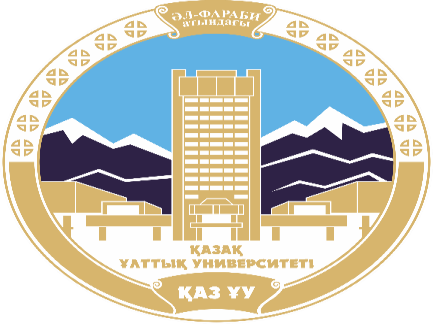 A. Najam, professor at Boston University: “managing global processes in the absence of global government.” It is quite fair, if we keep in mind the distinction between the terms "government" and "management".
T. Weiss: collective efforts to detect, further study or solve world problems that go beyond the possibilities of solving them at the state level.
The concept of global political governance
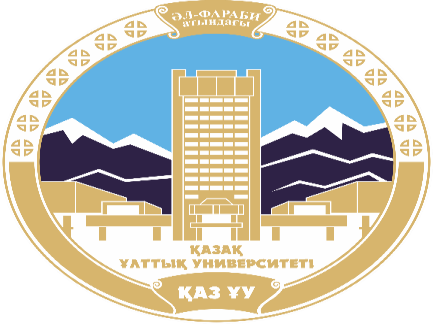 "Global governance is a complex of formal and informal institutions, mechanisms, relations and processes existing between and extending to States, markets, individuals and organizations, both intergovernmental and non-governmental, through which collective interests are determined at the global level, rights and obligations are established, disputes are resolved" (R. Thakur, T. Weiss. "The UN and global governance: the idea and prospects for its implementation»)
Theories (models) of global governance
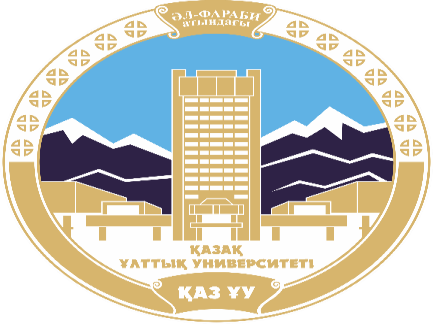 States are guided by the principles of national interest and national security.
Political realism of formation of the world capitalist system, covering the relationship of the center (Western Europe) with the periphery (colonial and dependent countries).
 British sociologist E. Giddens attributed the beginning of globalization to the period of industrial revolution and colonial expansion of the XVIII century. 
Back in the 1980s, the word "globalization" was practically not used in scientific literature.
Theories (models) of global governance
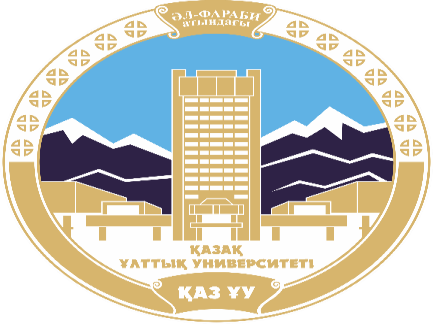 the idea of policy and management outside the state, rational policy is a prerequisite for effective management of international relations;
international cooperation is preferable to the situation of conflict: the growing material interdependence of States necessitates international regulation;
international organizations contribute to the spread of peace and stability by pacifying stronger States by creating international norms and new rules for multilateral policies; they also have the necessary tools to prevent or manage inter-state conflicts
Actors and institutions of global political governance
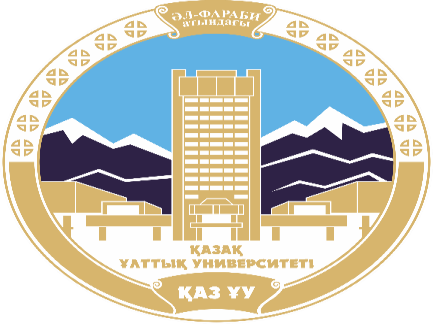 The United Nations The United Nations is an international organization founded in 1945 after the Second World War by 51 countries committed to maintaining international peace and security, developing friendly relations among nations and promoting social progress, better living standards and human rights.
Actors and institutions of global political governance
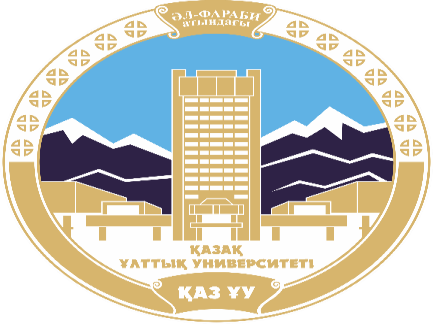 The World Trade Organization (WTO) is the only international organization dealing with the global rules of trade between nations. 
Its main function is to ensure that trade flows as smoothly, predictably and freely as possible. It does this by: 
Administering trade agreements; 
Acting as a forum for trade negotiations;
Settling trade disputes; 
Reviewing national trade policies;
Assisting developing countries in trade policy issues, through technical assistance and training programs; 
Cooperating with other international organizations.
Actors and institutions of global political governance
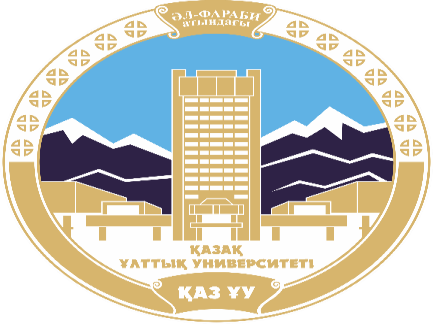 World Bank Established in 1944, the World Bank is headquartered in Washington, D.C. 
The World Bank is not a bank in the ordinary sense but a unique partnership to reduce poverty and support development. 
The World Bank comprises two institutions managed by 188 member countries: the International Bank for Reconstruction and Development (IBRD) and the International Development Association (IDA), reducing poverty in middle-income and creditworthy poorer countries, and in the world’s poorest countries respectively.
Materials used in the lecture :1. С.Л. Удовик. Глобализация: семиотические подходы–М.: “Реф л-бук”, К.: “Ваклер”, 2001. – 480 с.2. Глобализация и интеграционные процессы в Азиатско-Тихоокеанском регионе (правовое и экономическое исследование). - М.: ИНФРА-М, 2016. - 332 c.3. Andrew Heywood. Global Politics. Macmillan International Higher Education, 2017 – 616 p. 4. Sheffield Jim, Korotaev Andrey, Grinin Leonid. Globalization: Yesterday, Today, and Tomorrow. Emergent Publication, 2013. — 444 p.5. Gills, B. K., and Thompson, W. R. (eds.) 2006. Globalization and Global History. London: Routledge.
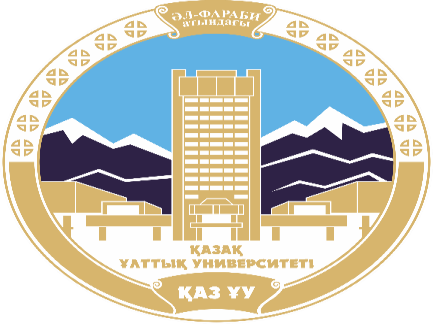